Приемы устного счета
Цель: Изучить некоторые приёмы организации устного счёта, позволяющие ускорить и рационализировать вычисления
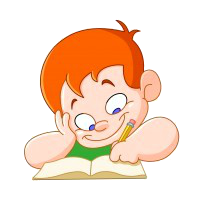 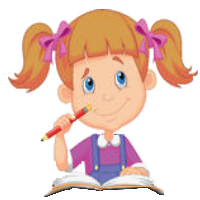 Задачи:
Составить алгоритмы для быстрого вычисления арифметических  действий- например, для  быстрого умножения двузначных чисел на другие числа;
 Освоить описанные ниже приемы устного счета для быстрого выполнения арифметических действий; 
Научиться использовать приёмы устного счёта на различных уроках  и в повседневной жизни.
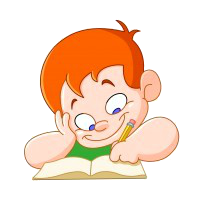 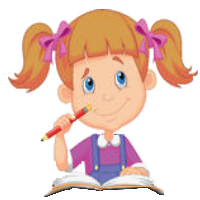 Приемы умножения
Умножение на 5, 50
1)  Чтобы умножить число на 5, можно его разделить пополам, потом умножить на 10.
 2)  При умножении на 50 надо число разделить на 2 и умножить на 100.
Примеры: 
7,4 ∙ 5 = 7,4 : 2 ∙ 10 = 3,7 ∙ 10 = 37
224 ∙ 5 = 224 : 2 ∙ 10 = 112 ∙ 10 = 1120
 36 ∙ 50 =36 : 2 ∙ 100 = 1800
426 ∙ 50 =426 : 2 ∙ 100 = 21300
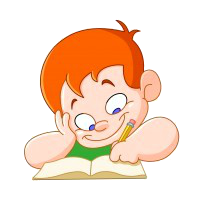 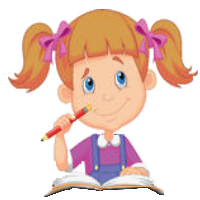 Приемы умножения
Умножение на 25, 250
Чтобы устно умножить число на 25 или 250,
надо его разделить на 4, а затем полученное
частное умножить на 100 или 1000.
Примеры: 
     224 ∙ 25 =224 : 4 ∙ 100 = 5600
     44 ∙ 25 =44 : 4 ∙ 100 = 1100
     168 ∙ 250 =168 : 4 ∙ 1000 = 42000
     72 ∙ 250 =72 : 4 ∙ 1000 = 18000
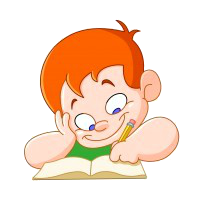 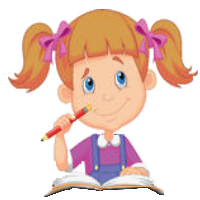 Приемы умножения
Умножение на 125
Чтобы умножить число на 125, надо его
разделить на 8, а затем  умножить на 1000.
Примеры: 
    896 ∙ 125 = 896 : 8 ∙ 1000 = 112000
    120 ∙ 125 = 120 : 8 ∙ 1000 = 15000
    240, 24 ∙ 125 =240, 24 : 8 ∙ 1000 = 30, 03 ∙ 1000 =    30030
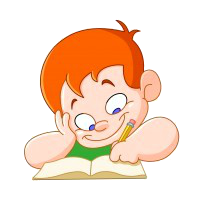 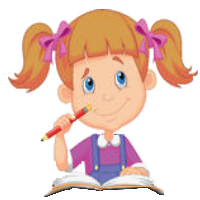 Приемы умножения
Умножение на 15
При умножении на 15 надо число
умножить на 10 и к произведению
прибавить его половину.
Примеры: 
 64 ∙ 15 = 64 ∙ 10 + (64 ∙ 10): 2 = 640 + 320 =960   
 72 ∙ 15 =720 + 360 = 1080
 224 ∙ 15 =2240 +1120 = 3360
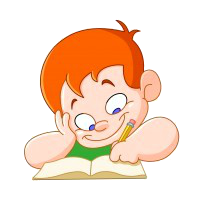 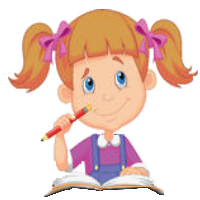 Приемы умножения
Умножение на 9 или 99
При умножении на 9 или 99 надо число умножить
на 10 или 100 и из полученного числа вычесть
данное.
Примеры: 
45 ∙ 9 = 45 ∙ 10 – 45 = 450 – 45 = 405 
 128 ∙ 9 =1280 – 128 = 1152
 7 ∙ 99 =7 ∙ 100 – 7 = 700 – 7 = 693
 67 ∙ 99 =6700 – 67 = 6633
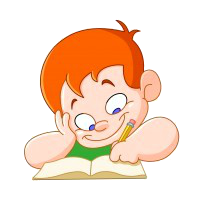 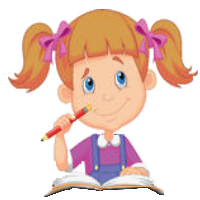 Приемы умножения
Умножение на 11 и на 101
При умножении двузначного числа на 11 можно раздвинуть цифры этого числа и вставить между ними их сумму. Получим нужный результат. 
Примеры: 
24 ∙ 11 = 264
67 ∙ 11 =73
59 ∙ 11 = 649
62 ∙ 101 = 6262
93 ∙ 101 = 9393
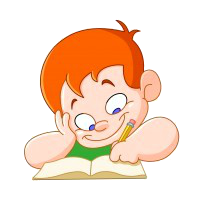 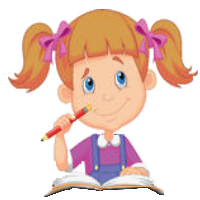 Приемы умножения
Умножение на 22, 33, .... 99
Чтобы двузначное число умножить на 22, 33, ..., 99,
надо этот множитель представить в виде
произведения однозначного числа (от 2 до 9) на 11.
Затем произведение первых чисел умножить на 11: 
 Примеры:  
24 ∙ 22 = 24 ∙ 2 ∙ 11 = 48 ∙ 11 = 528
23 ∙ 33 = 23 ∙ 3 ∙ 11 = 69 ∙ 11 = 759
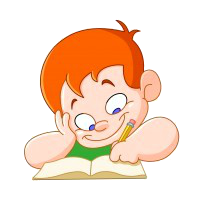 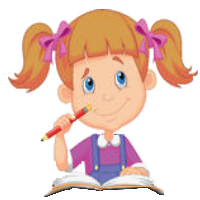 Умножение многозначных чисел
«Умножение крестиком»
Пример: 53 ∙ 37 = 1961
Подпишем числа одно под другим
3     1) 5 десятков ∙ 3 десятка =15 сотен=1500
              
3    7      2) 3 ∙ 7 = 21 
             3) Итого: 1500 + 21 = 1521
             4) Еще надо учесть произведение единиц  каждого числа на десятки другого. Имеем 7 раз 5 десятков, т. е. 350, и 3 раза 3 десятка, т. е. 9 десятков или 90.
                   350 + 90 = 440
            5) Итого: 1521 + 440 = 1961
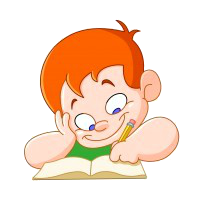 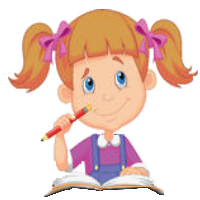 Применение формул 
сокращенного умножения
Возведение в квадрат
а² = а² - в² + в² = (а + в)(а - в) + в² 
Примеры: 
988² = 988² - 12 2+ 12² = (988 + 12)(988 - 12) +12² = 1000 ∙ 976 + 144 = 976 144   

27² =(27 + 3)(27 – 3) + 3² = 30 ∙ 24 + 9 = 729
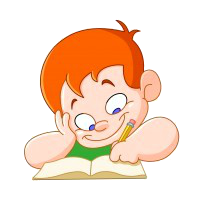 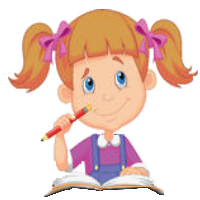 Применение формул 
сокращенного умножения
Возведение в квадрат двузначных чисел, оканчивающихся на 5
Чтобы возвести в квадрат двузначное число, последняя цифра которого 5, надо умножить число десятков на число, большее на единицу,  к произведению приписать 25
Примеры:
               85² = 7225 (т.к. 8 ∙ 9 = 72)
               45² = 2025 (т. к. 4 ∙ 5 = 20)
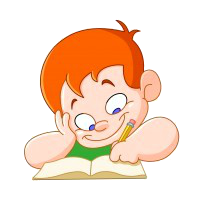 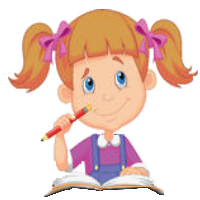 Приемы деления
Деление на 5, на 50, на 25
При делении на 5, на 50, на 25 
можно воспользоваться следующими
выражениями:            
           a:5=a ∙ 2:10        
           a:50=a ∙ 2:100  
          a:25=a ∙ 4:100 
Примеры: 35:5=35 ∙ 2:10=70:10=7 
 3750:50=3750 ∙ 2:100=7500:100=75 
6400:25=6400 ∙ 4:100=25600:100=256
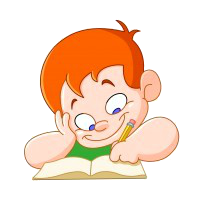 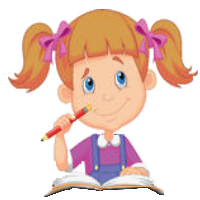